DeepTCR: A Deep Learning Framework For Revealing Structural Concepts within TCR Repertoire
John-William Sidhom, MD.,PhD. Candidate
Drew M. Pardoll, MD.,PhD.
Alexander S. Baras, MD.,PhD.
November 9, 2018
Bloomberg~Kimmel Institute for Cancer Immunotherapy
No Disclosures
T-Cell Receptor Sequencing
Count-based NGS method of CDR3
Quantitative assessment of T-Cell repertoire
Sequence acts as ‘barcode’
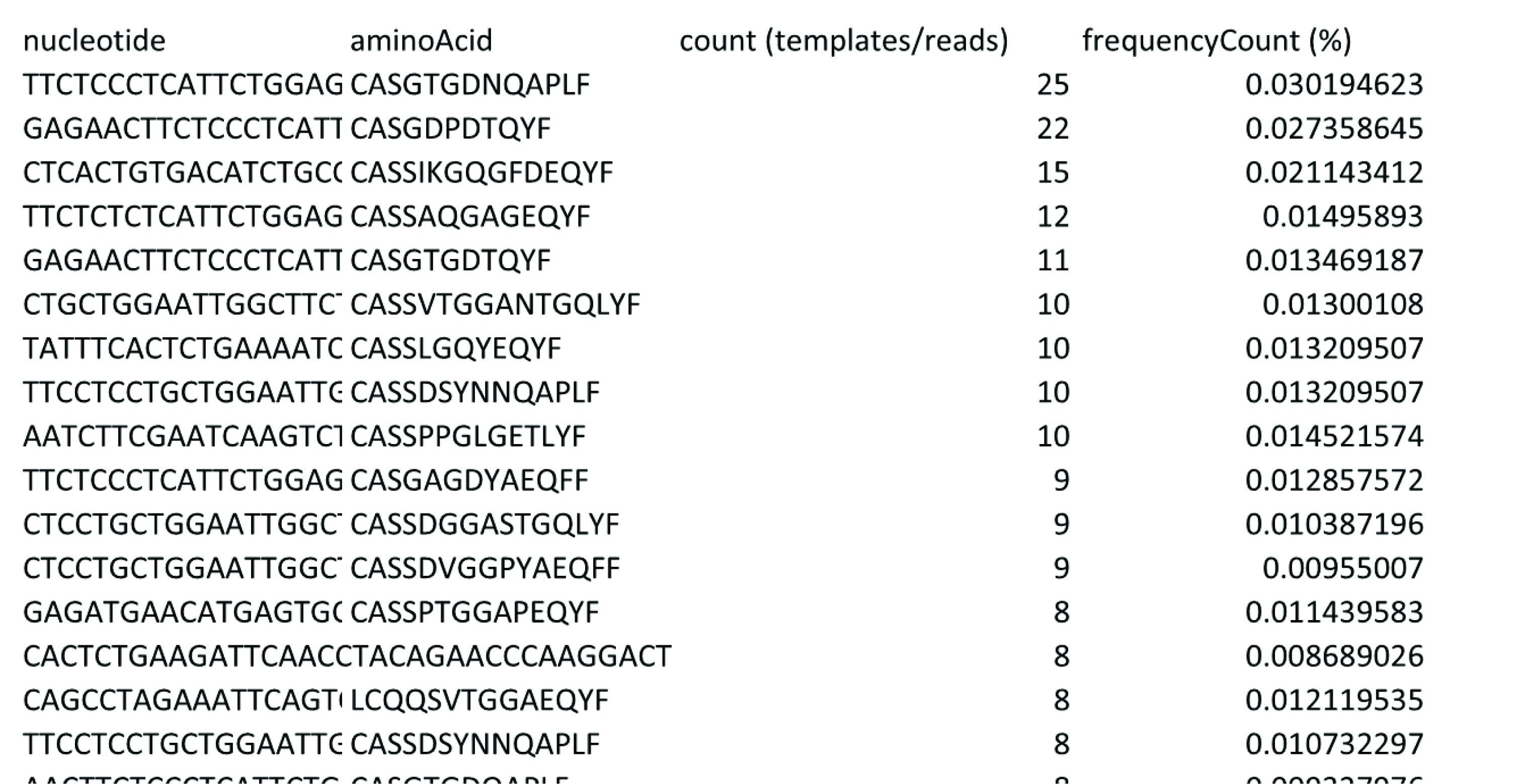 Current Structural Approaches
ImmunoMap2
GLIPH1
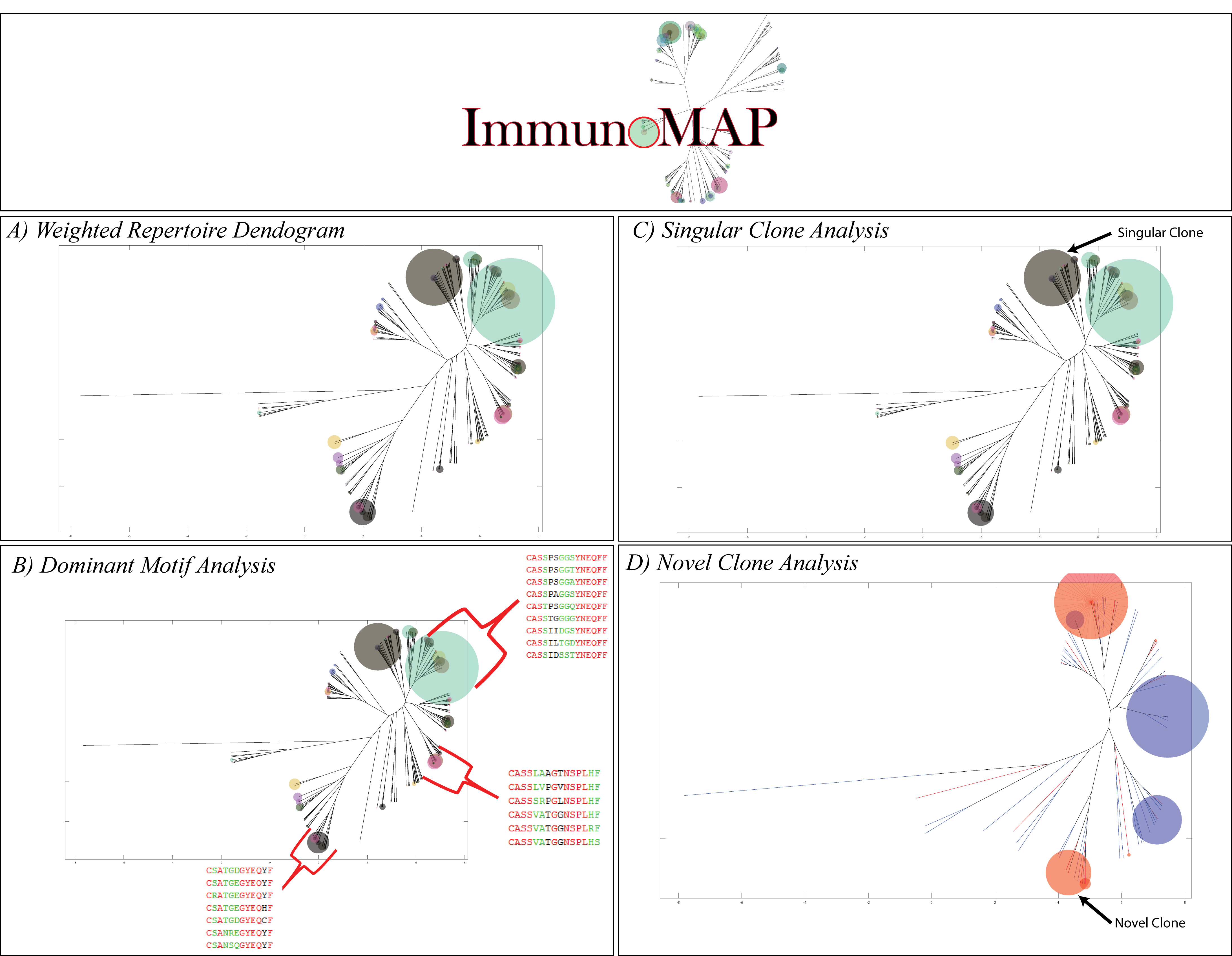 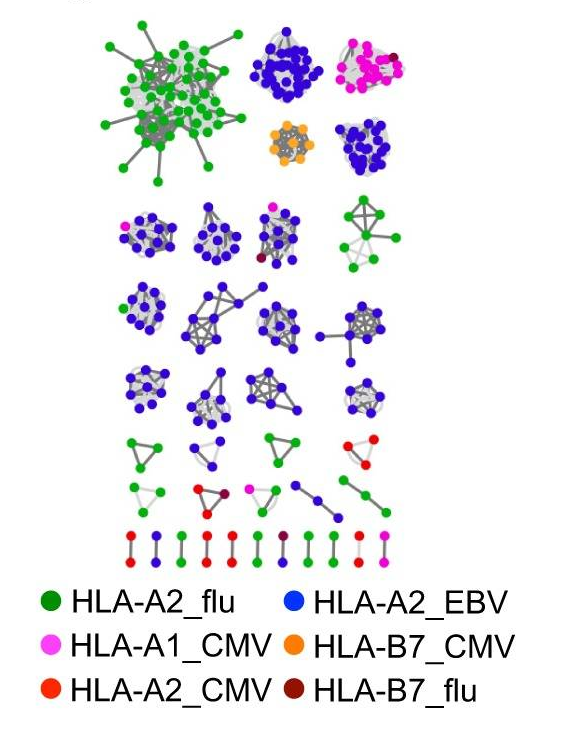 1Glanville, J., Huang, H., Nau, A., Hatton, O., Wagar, L. E., Rubelt, F., ... & Haas, N. (2017). Identifying specificity groups in the T cell receptor repertoire. Nature, 547(7661), 94.
2Sidhom, J. W., Bessell, C. A., Havel, J. J., Kosmides, A., Chan, T. A., & Schneck, J. P. (2018). ImmunoMap: A Bioinformatics Tool for T-cell Repertoire Analysis. Cancer immunology research, 6(2), 151-162
DeepTCR
Unsupervised and Supervised Deep Learning Methods to Parse TCRSeq 
Unsupervised Methods:
Uncovering structure in data when labels are not provided
Clustering Homologous Sequences
Structurally Comparing Whole Repertoires/Samples 
Supervised Methods:
Using labeled data to guide training process.
Discovering predictive structural signatures in the data
Unsupervised Methods
Variational Autoencoder (VAE)
Generative Adversarial Network (GAN)
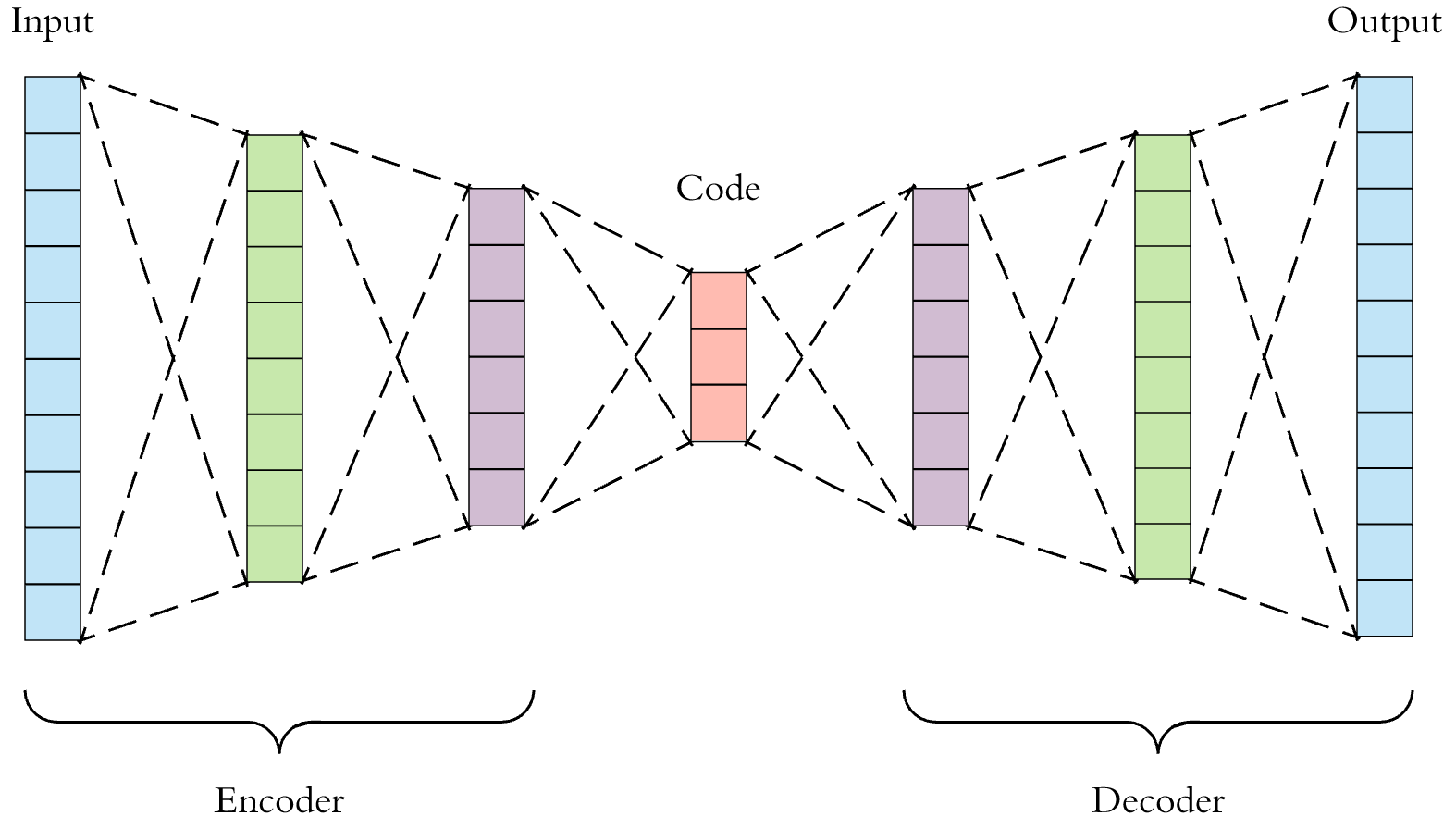 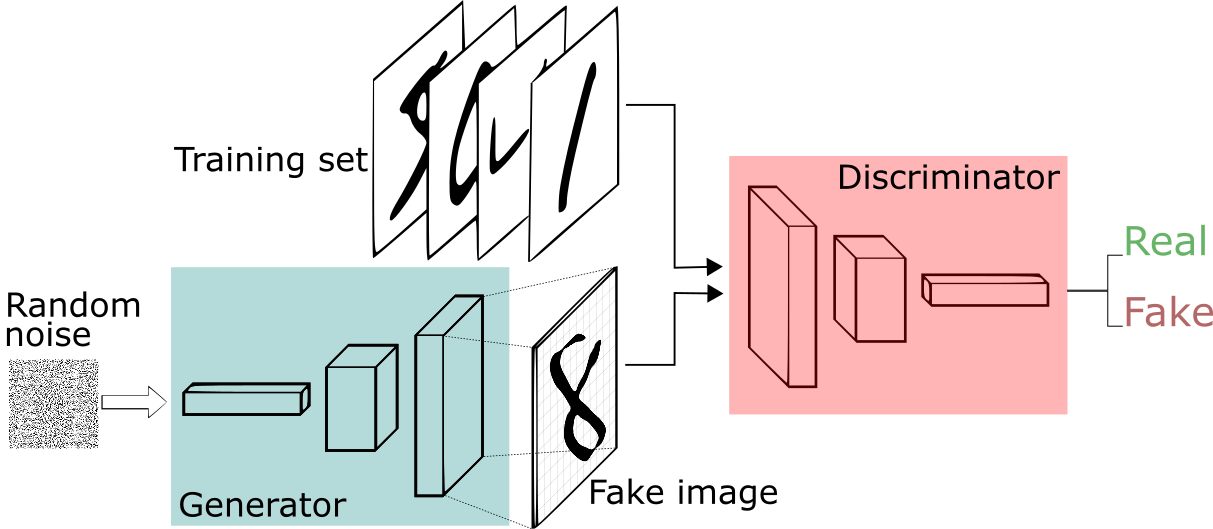 Benchmarking against GLIPH
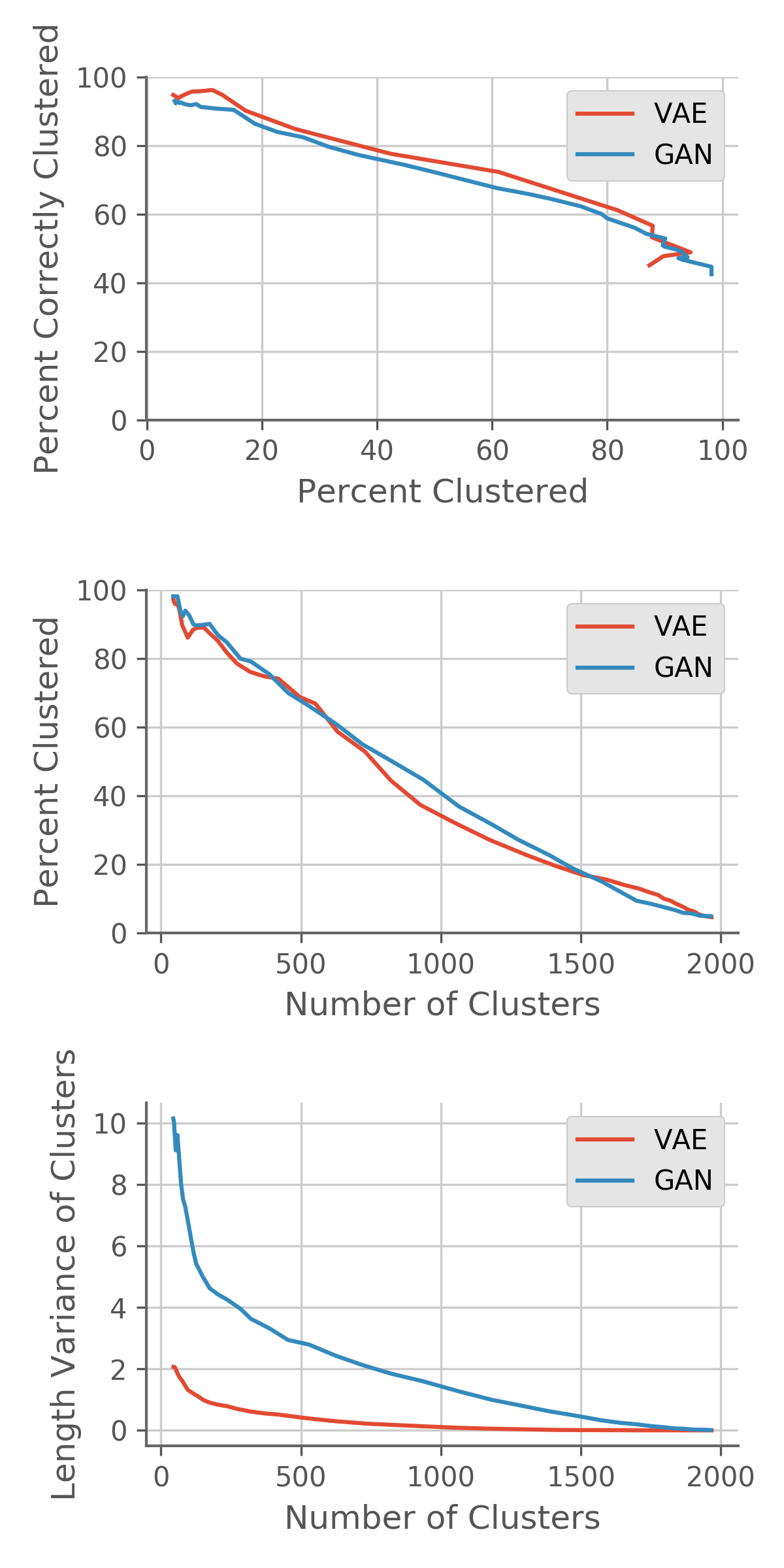 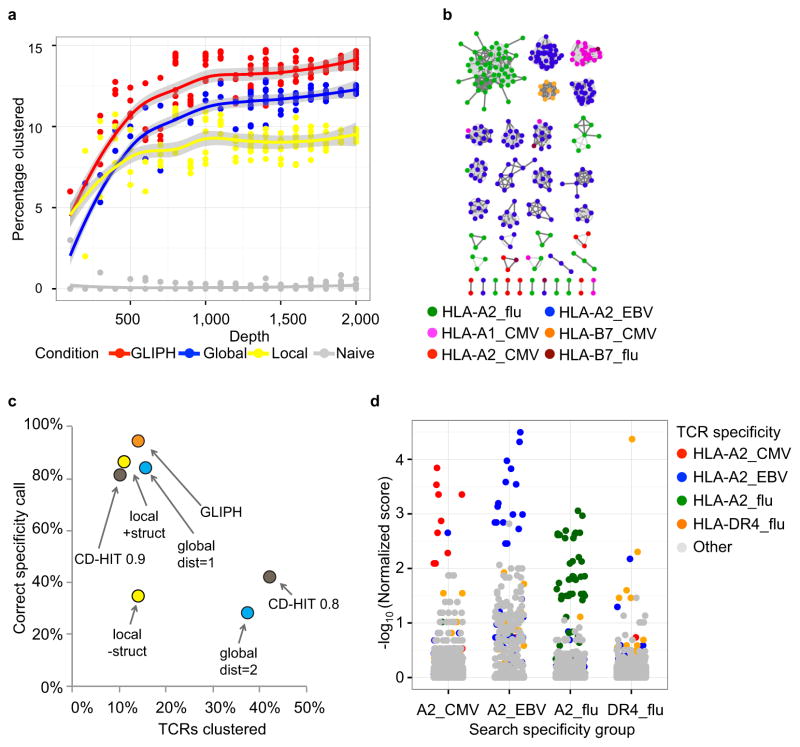 Glanville, J., Huang, H., Nau, A., Hatton, O., Wagar, L. E., Rubelt, F., ... & Haas, N. (2017). Identifying specificity groups in the T cell receptor repertoire. Nature, 547(7661), 94.
Wholistic Structural Analysis
SIY/TRP2
Samples-by-Features
Sequences-by-Features
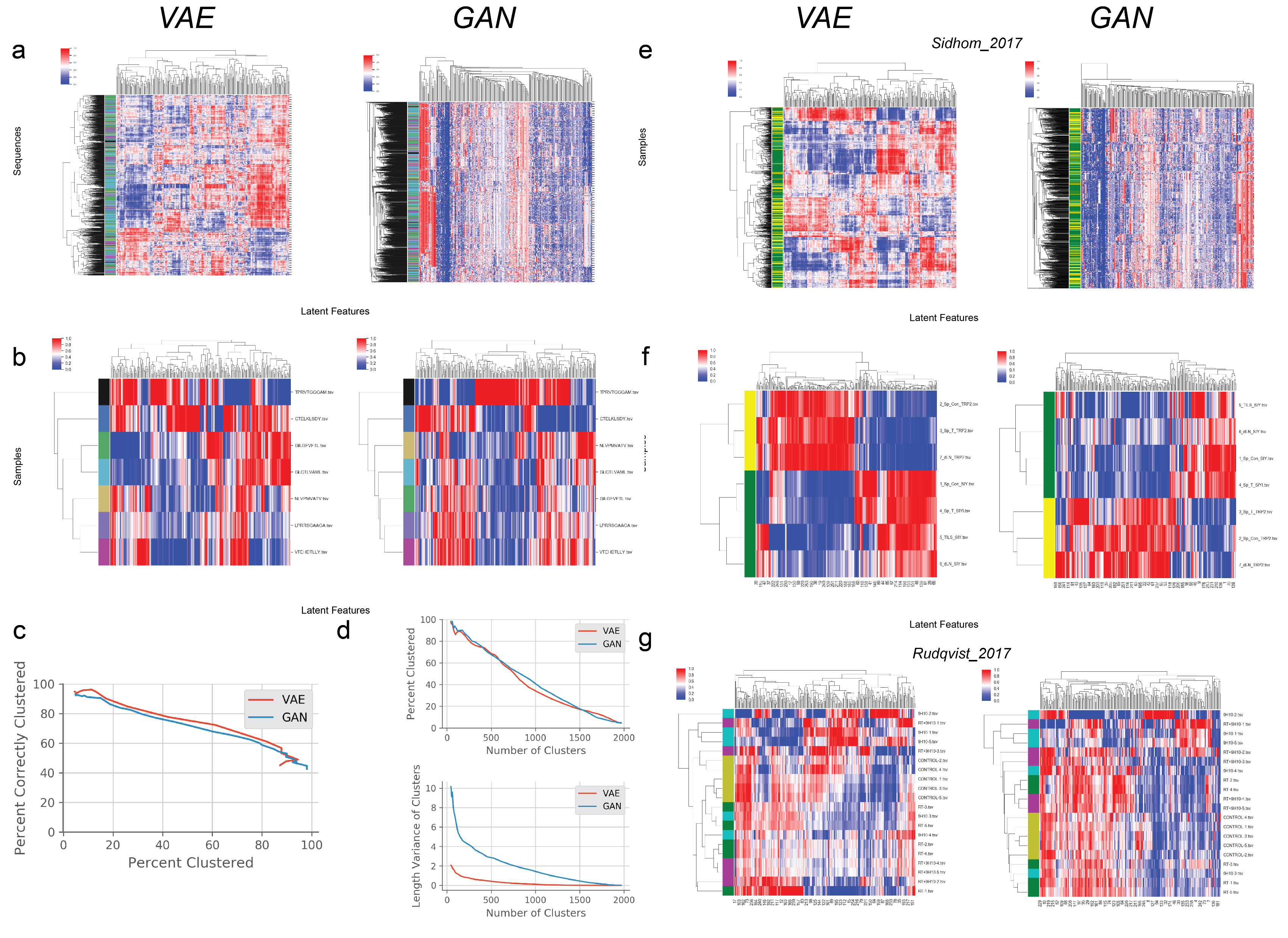 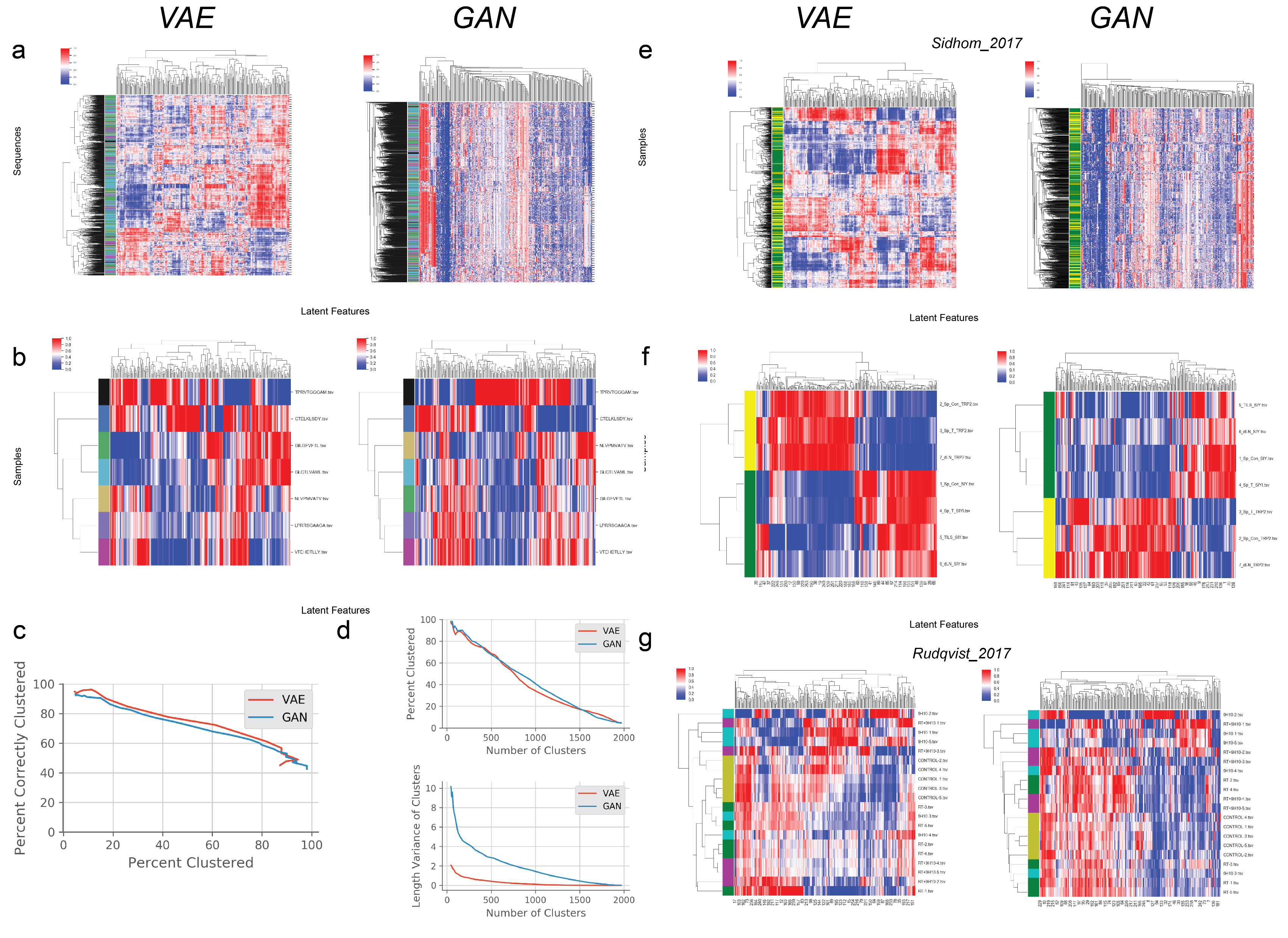 Sidhom, J. W., Bessell, C. A., Havel, J. J., Kosmides, A., Chan, T. A., & Schneck, J. P. (2018). ImmunoMap: A Bioinformatics Tool for T-cell Repertoire Analysis. Cancer immunology research, 6(2), 151-162
Key Advantages
Uses TensorFlow that can take advantage of GPU’s, thus able to process millions of TCR sequences within seconds.
Requires only β-chain sequence.
Structural comparisons of whole repertoires, not just sequences
Supervised Methods
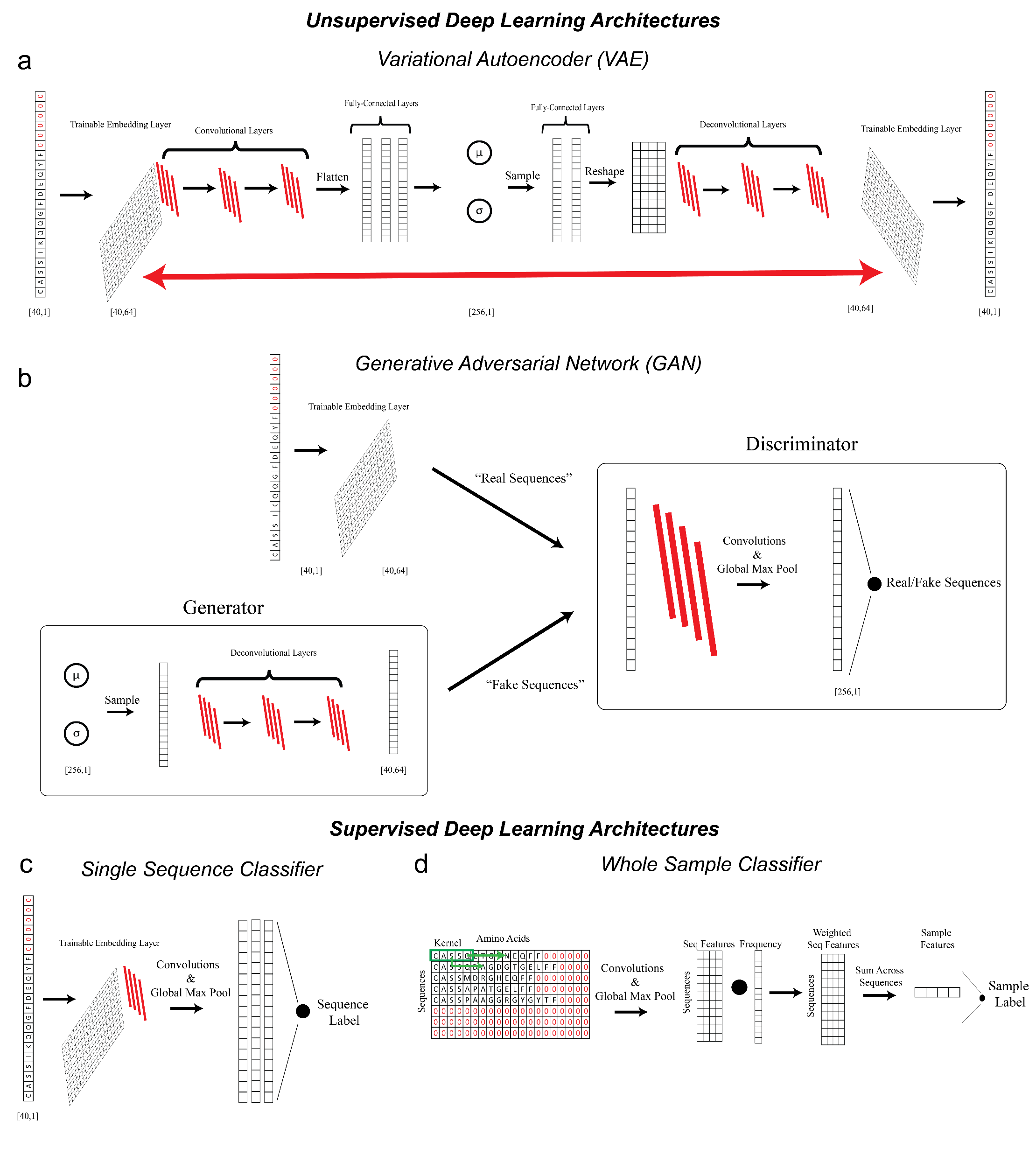 TIL Repertoire - Immunotherapy
Single-Sequence Classifier
Whole Sample Classifier
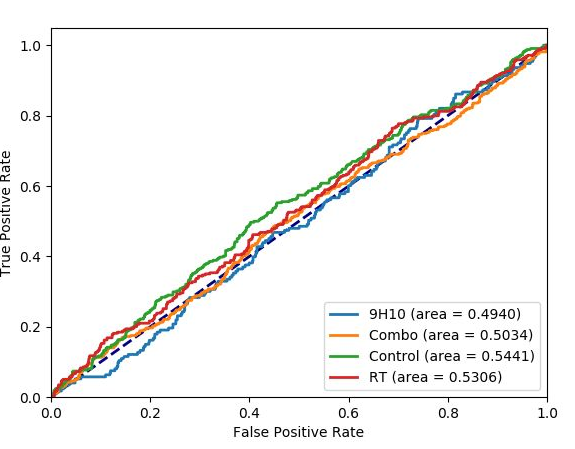 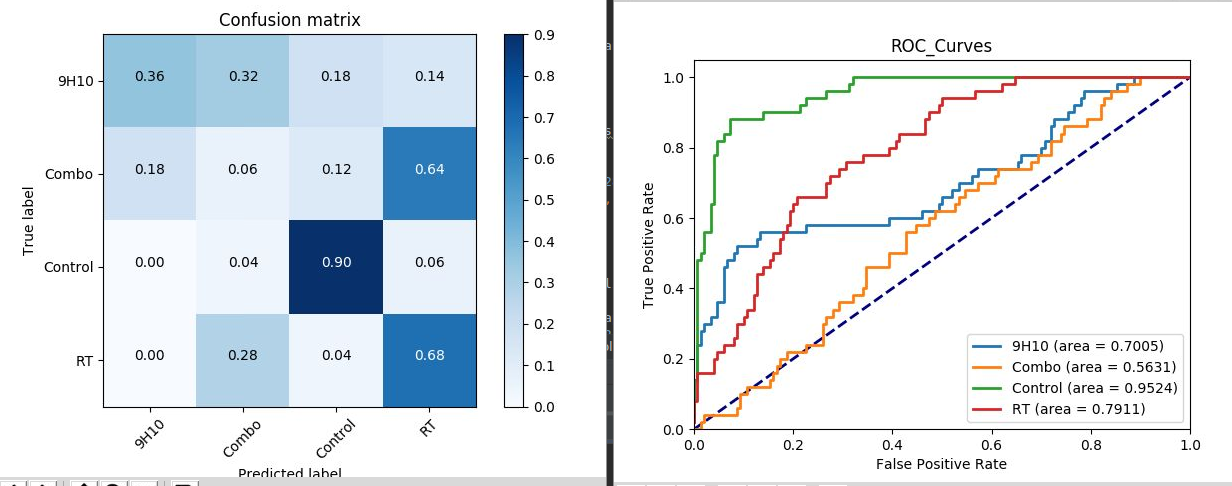 Rudqvist, N. P., Pilones, K. A., Lhuillier, C., Wennerberg, E., Sidhom, J. W., Emerson, R. O., ... & Demaria, S. (2018). Radiotherapy and CTLA-4 blockade shape the TCR repertoire of tumor-infiltrating T cells. Cancer Immunol Res, 6, 139-50.
‘Explainability’ of Neural Networks
How can you use DeepTCR?
Pre-Print @ Biorxiv

Python Package & Github Repository
https://github.com/sidhomj/DeepTCR
Source Code/Easy Install Instructions
Jupyter Notebook Tutorial
Questions?
jsidhom1@jhmi.edu
Poster: P588
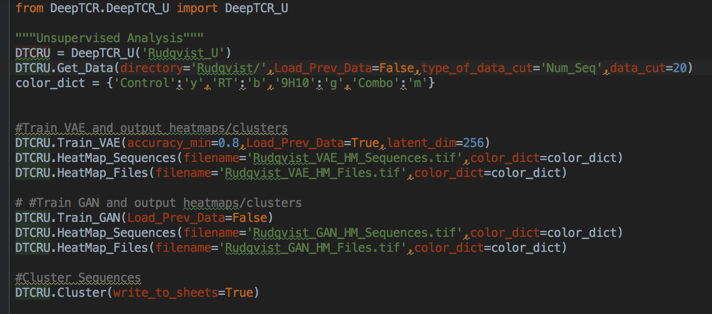